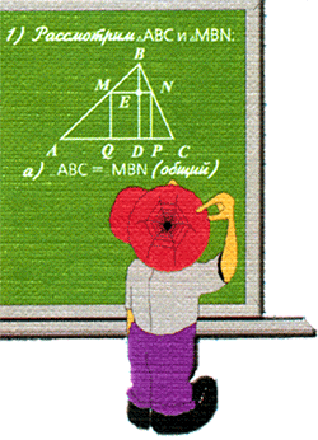 Рациональные дроби и действия над ними
Повторение
Алгебра 8 класс
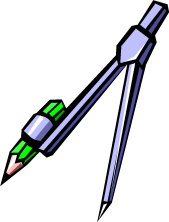 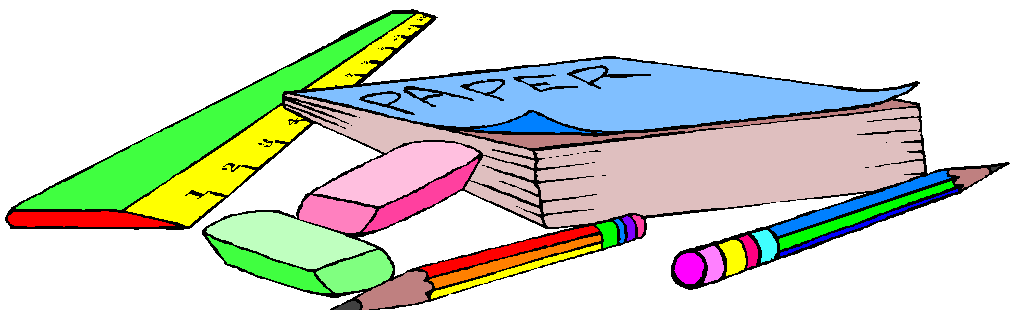 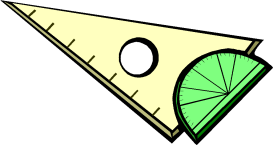 16.05.2010
1
Цель: обобщить и систематизировать знания по теме «Рациональные дроби»
План урока
Организационный момент
Устная работа
Тренировочные упражнения
Итог
Домашнее задание
16.05.2010
2
Устная работа
Какие из данных выражений являются целыми, дробными?
Запишите тождество, выражающее основное свойство дроби?
16.05.2010
3
Сократите дробь:
16.05.2010
4
Укажите допустимые значения переменной в выражении:
16.05.2010
5
Упростите выражение
16.05.2010
6
Выполните умножение или деление дробей
16.05.2010
7
Представьте в виде дроби
16.05.2010
8
Решение заданий из сборника
Упростите выражение
16.05.2010
9
16.05.2010
10
Домашнее задание
Повторить п.п.1-7
№220(а)
№226(б)
№15(сборник стр. 71)
16.05.2010
11